Escuela Normal de Educación Preescolar
Licenciatura en Educación Preescolar
Ciclo Escolar 2020 – 2021
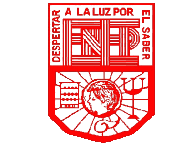 ACTIVIDAD: EVIDENCIA UNIDAD I : LO QUE SABEMOS SOBRE LAS ARTES VISUALES

Curso:  Artes Visuales
Maestra:  Silvia Erika Sagahon
Alumna:  Paulina Guerrero Sánchez #9
Grado y Sección:  3°A

COMPETENCIAS DE UNIDAD
Detecta los procesos de aprendizaje de sus alumnos para favorecer su desarrollo cognitivo y socioemocional.
 · Establece relaciones entre los principios, conceptos disciplinarios y contenidos del plan y programas de estudio en función del logro de aprendizaje de sus alumnos, asegurando la coherencia y continuidad entre los distintos grados y niveles educativos. 
Integra recursos de la investigación educativa para enriquecer su práctica profesional, expresando su interés por el conocimiento, la ciencia y la mejora de la educación.
 · Emplea los medios tecnológicos y las fuentes de información científica disponibles para mantenerse actualizado respecto a los diversos campos de conocimiento que intervienen en su trabajo docente.

26 de abril, 2021					Saltillo, Coahuila
https://www.youtube.com/watch?v=ZUlC_E47BYY
Link del video: